Blocos de repetição
por SANJAY e ARVIND SESHAN
Objetivos
Aprender a repetir uma ação usando o Bloco Repete
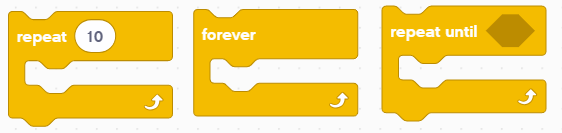 2
Copyright © 2020 SPIKE Prime Lessons (primelessons.org) CC-BY-NC-SA.  (Last edit: 07/13/2020)
Código de repetição
Digamos que você quer que o robô repita uma ação.
Você copiaria os blocos repetidamente?
E se precisasse repetir a ação para sempre?
Você pode usar o Bloco Repete para repetir uma ação um determinado número de vezes ou até uma condição ser atendida.
Blocos Repete tornam mais fácil repetir a mesma tarefa várias vezes.
O benefício adicional é que um laço de repetição pode acabar quando você desejar.  (Um número específico de vezes, rodar para sempre, uma condição específica, etc.)
Os blocos de repetição estão na Paleta Controle
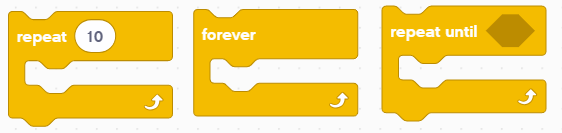 3
Copyright © 2020 SPIKE Prime Lessons (primelessons.org) CC-BY-NC-SA.  (Last edit: 07/13/2020)
Usando o bloco até que…repete
Nesse exemplo o robô ajusta a velocidade dos motores baseado no Sensor de Força até que ele seja liberado. Esse tipo de laço de repetição é diferente do bloco “Espere até que”, uma vez que você pode realizar outras ações enquanto você espera.
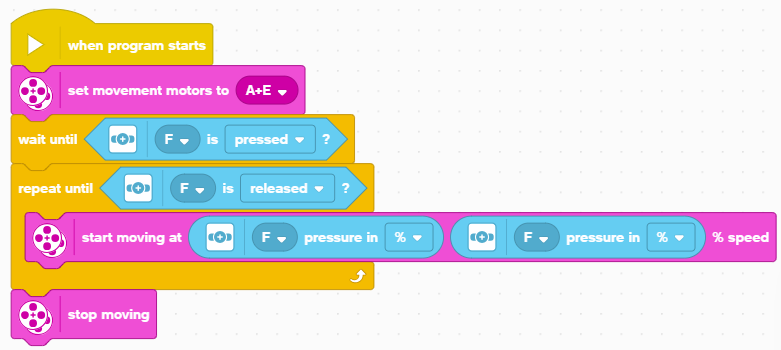 Configura seus motores
Aguarda até o sensor ser pressionado pela primeira vez
Repete até o sensor ser liberado
Ajusta a velocidade do motor baseado na leitura do sensor de força em cada passagem pelo laço de repetição (iteração).
4
Copyright © 2020 SPIKE Prime Lessons (primelessons.org) CC-BY-NC-SA.  (Last edit: 07/13/2020)
Desafio:  dar a volta na caixa
Dê a volta na caixa
Para fazer isso você deve andar 20 cm e virar a direita.
Repita essa ação 4 vezes até dar a volta completa.
Você deve lembrar da lição Indo para frente e Virando para completar esse desafio.
Você pode repetir essas duas ações com o Bloco Repete
20cm
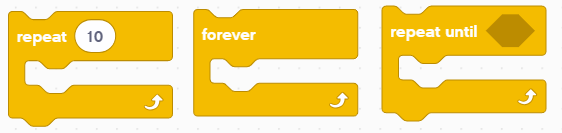 5
Copyright © 2020 SPIKE Prime Lessons (primelessons.org) CC-BY-NC-SA.  (Last edit: 07/13/2020)
Solução do desafio
Em lições anteriores você aprendeu a configurar o movimento do seu robô. O primeiro conjunto de blocos define os motores de movimento, a % de velocidade, a distância percorrida em uma rotação e pede para os motores Manterem a posição. (Veja a lição configurando o seu robô). Esse programa foi configurado para o DroidBot IV
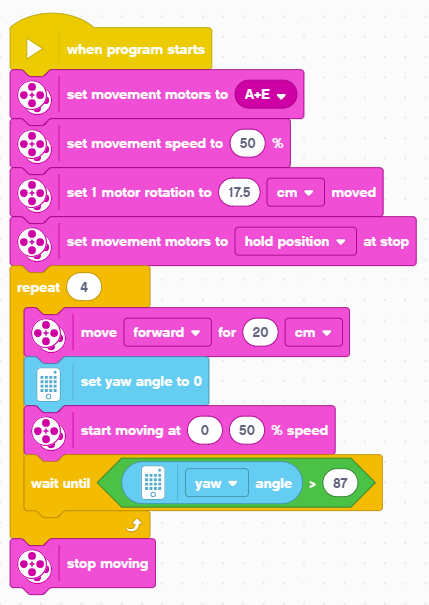 Escreva o código para o robô ir 20cm para frente (Veja a lição Movimento) e virar 90 graus (Veja a lição virando com o giroscópio)
6
Copyright © 2020 SPIKE Prime Lessons (primelessons.org) CC-BY-NC-SA.  (Last edit: 07/13/2020)
CRéditos
Essa lição foi criada por Sanjay Seshan e Arvind Seshan para SPIKE Prime Lessons
Mais lições em www.primelessons.org
Traduzido para o português por Lucas Colonna e revisado por Anderson Harayashiki Moreira
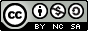 This work is licensed under a Creative Commons Attribution-NonCommercial-ShareAlike 4.0 International License.
7
Copyright © 2020 SPIKE Prime Lessons (primelessons.org) CC-BY-NC-SA.  (Last edit: 07/13/2020)